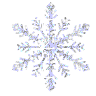 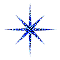 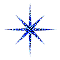 Муниципальное казенное дошкольное образовательное учреждение
Детский сад №52 пгт Дружинино
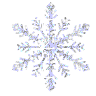 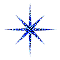 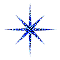 Проект “Скоро, скороНовый год”.
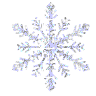 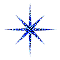 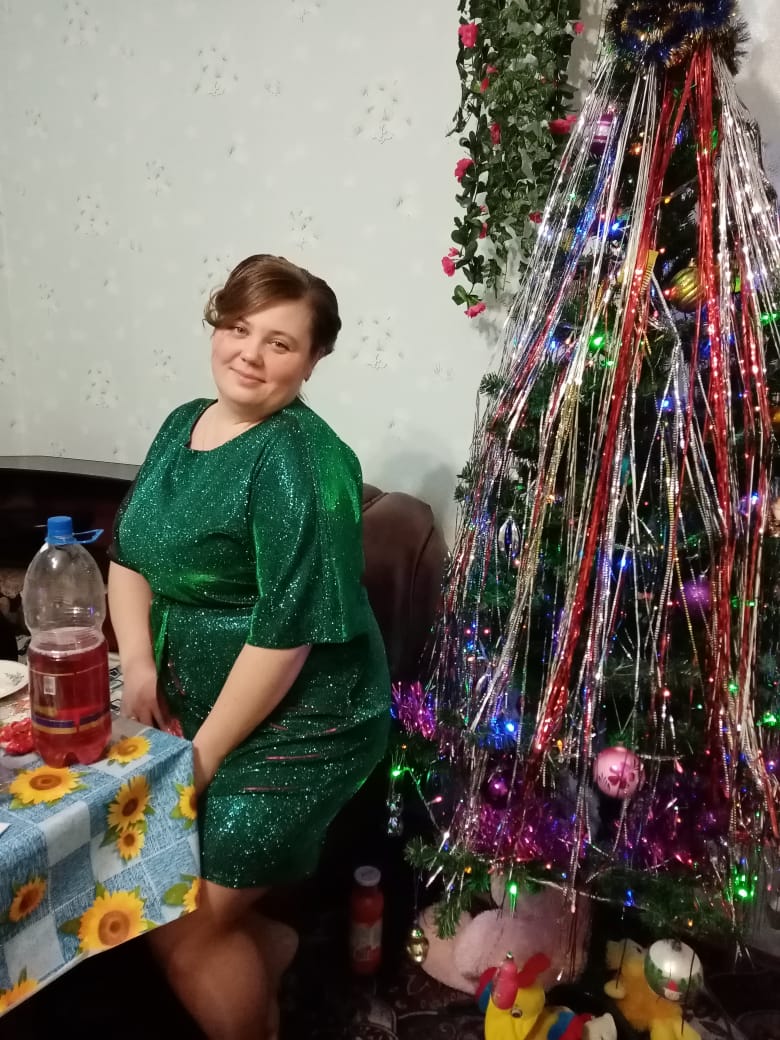 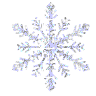 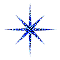 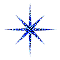 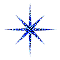 Воспитатель 
Пономарева 
Екатерина Игоревна
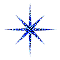 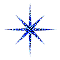 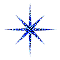 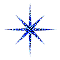 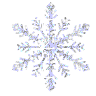 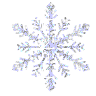 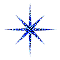 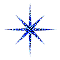 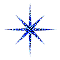 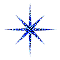 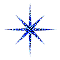 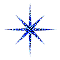 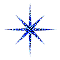 Продолжительность проекта: Среднесрочный
                                         с 02.12.19 по 27.12.19
Участники проекта: 
воспитатель, дети средней группы,
    родители воспитанников.
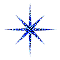 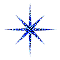 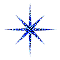 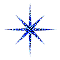 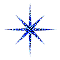 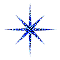 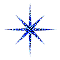 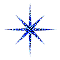 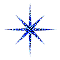 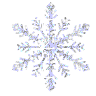 Актуальность: Всем известно, что самый любимый праздник детей – это Новый год. Предновогодняя суета, письма Деду Морозу, украшение ёлки и долгожданные подарки под ней – все это не сравнится даже с Днем рождения. При подготовке к празднованию Нового года у детей часто возникали вопросы: а почему украшают ёлку? А Дед Мороз настоящий? А где он живёт? А подарки Дед Мороз принесёт? Разобраться в этих вопросах поможет поисково-исследовательская деятельность, осуществляемая в ходе реализации проекта «Скоро, скоро Новый год»
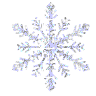 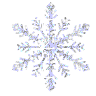 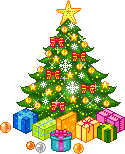 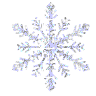 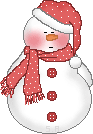 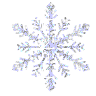 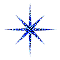 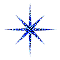 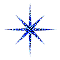 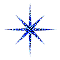 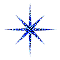 Цель проекта: познакомить детей с традициями празднования нового года,  и подарить ребенку  праздник и подарки, настоящее Новогоднее Волшебство!Задачи проекта: - Разобрать понятие праздник – Новый год; - Вызвать желание у детей и родителей участвовать в подготовке к празднику (украшение группы, изготовление поделок); - Привлечь родителей как активных участников жизни группы к подготовке к Новогоднему празднику; -  Раскрыть возможности и творческие способности детей через разнообразные виды деятельности; - Побуждать родителей к совместной творческой деятельности с детьми; - Создать новогоднее настроение.
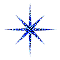 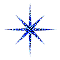 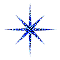 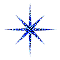 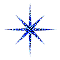 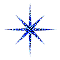 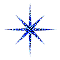 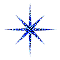 Прогнозируемый результат:
1. Создание необходимых условий для организации совместной деятельности с родителями.
2. Формирование у детей интереса к народной культуре.
3. Появление интереса у родителей к жизни ДОУ.
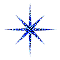 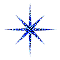 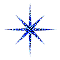 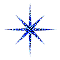 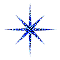 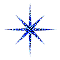 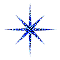 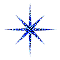 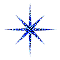 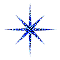 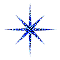 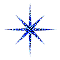 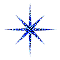 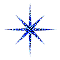 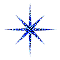 Вот что у нас получилось…
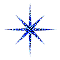 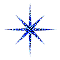 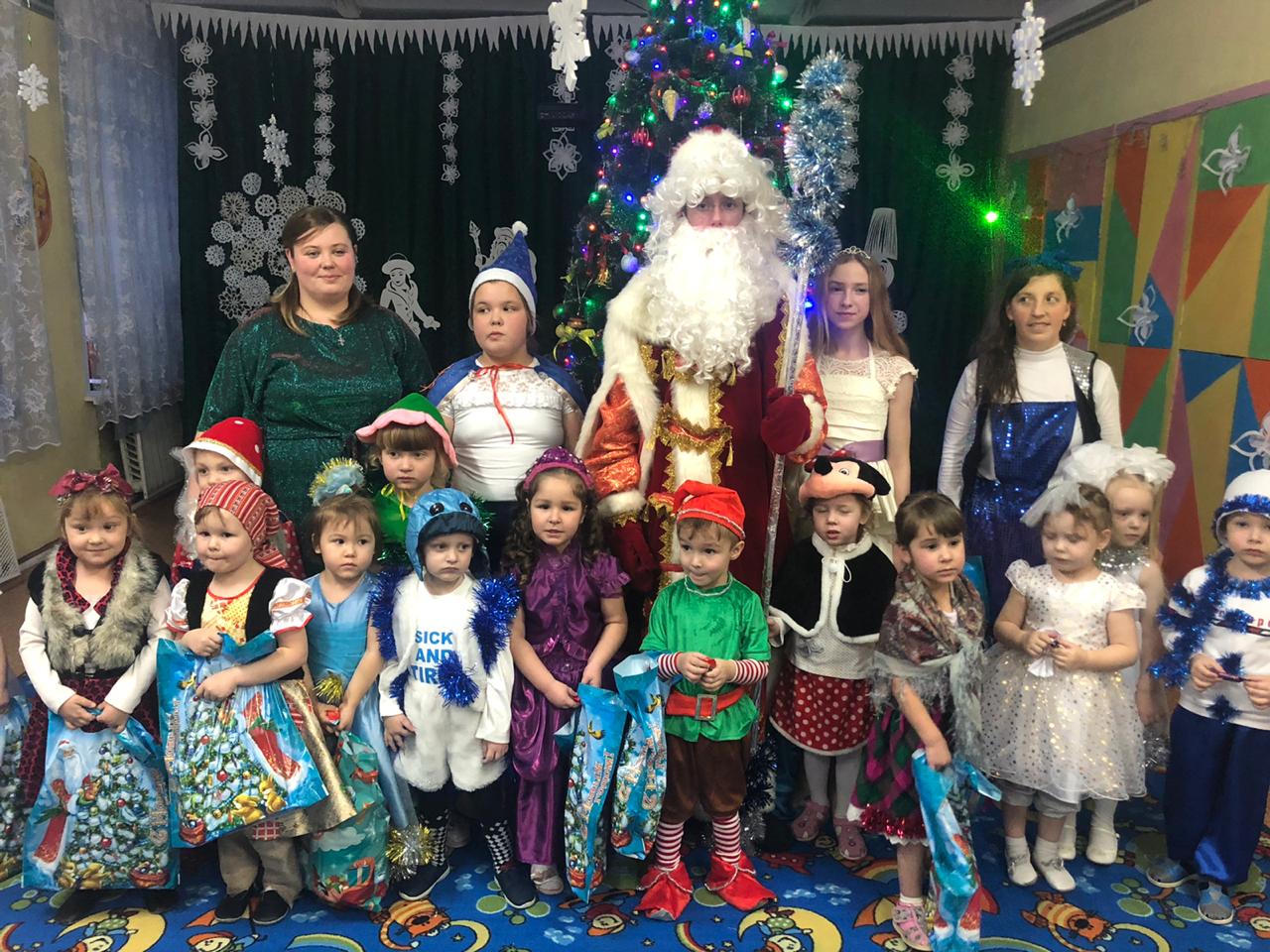 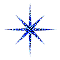 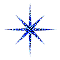 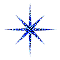 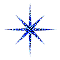 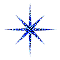 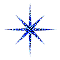 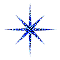 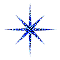 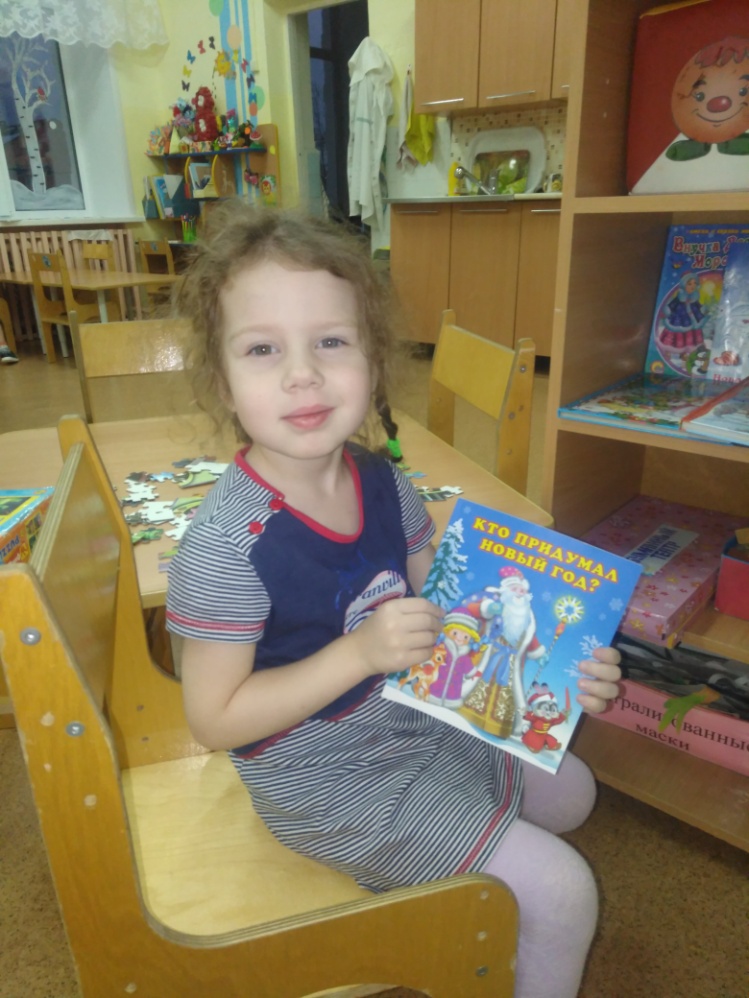 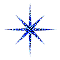 Много мы читали,  по картинкам размышляли, чтоб скорее разгадать: Зачем нам елку украшать?, Зачем приходит Дед Мороз, неся подарков целый воз?...
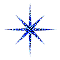 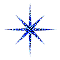 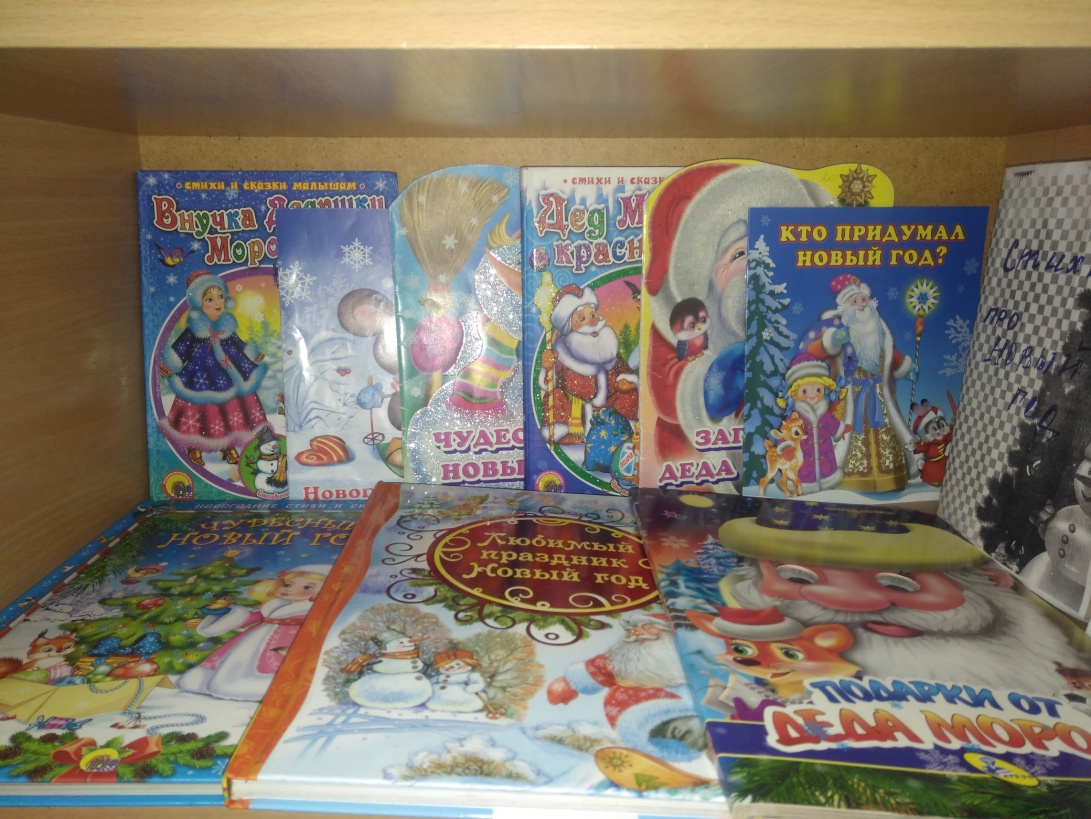 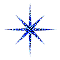 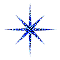 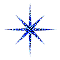 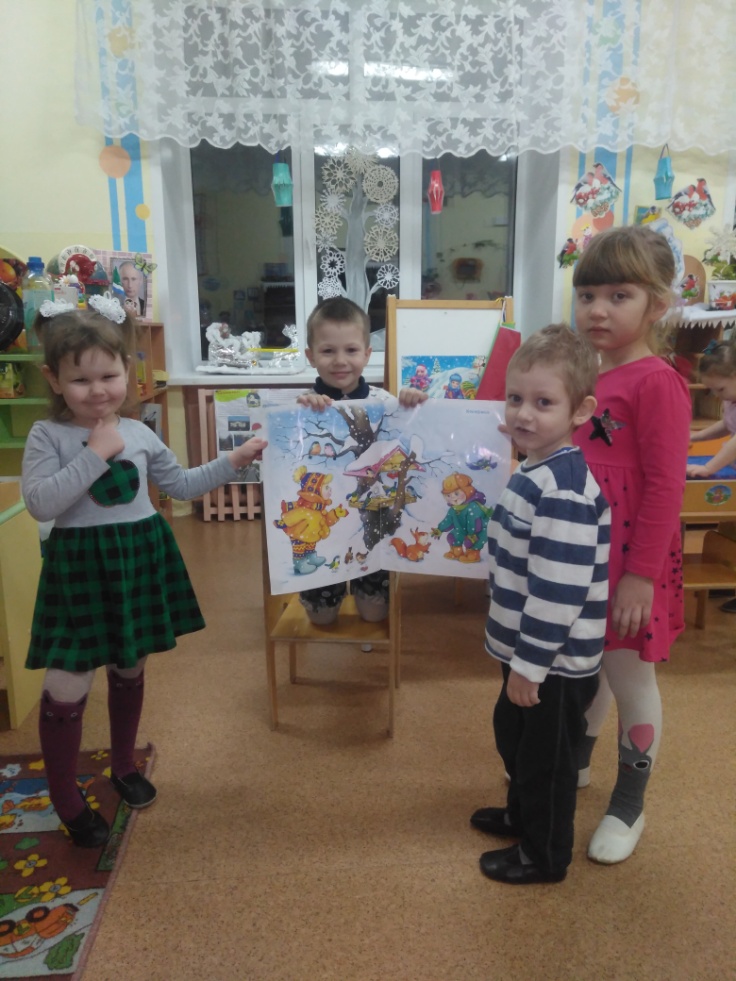 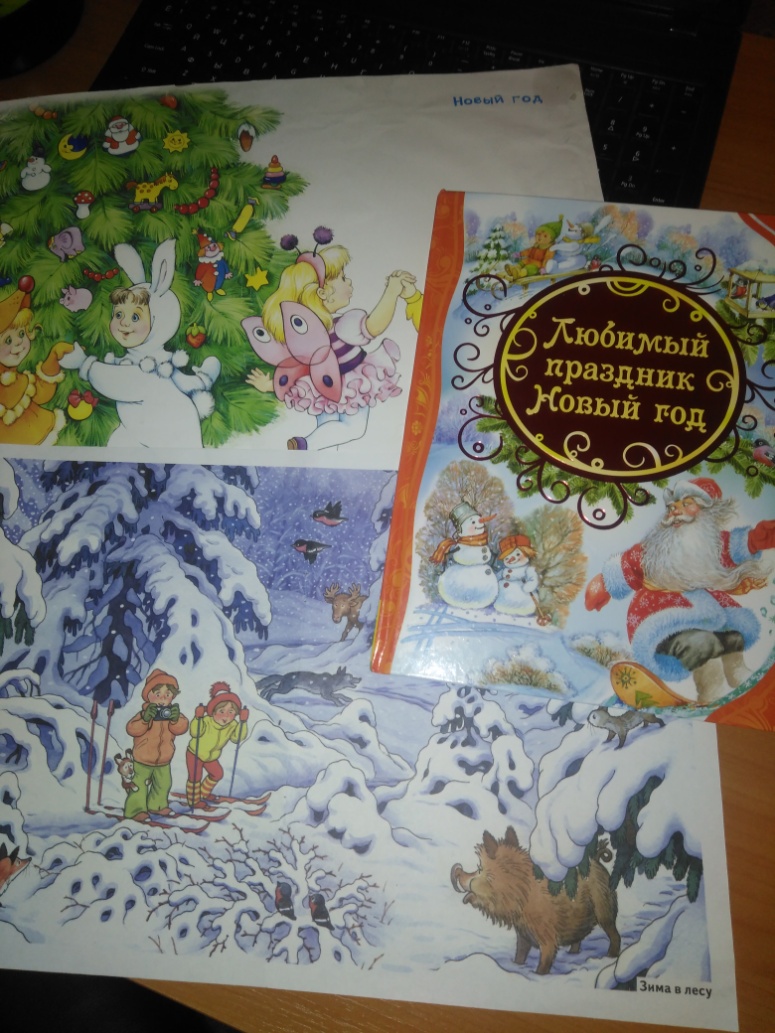 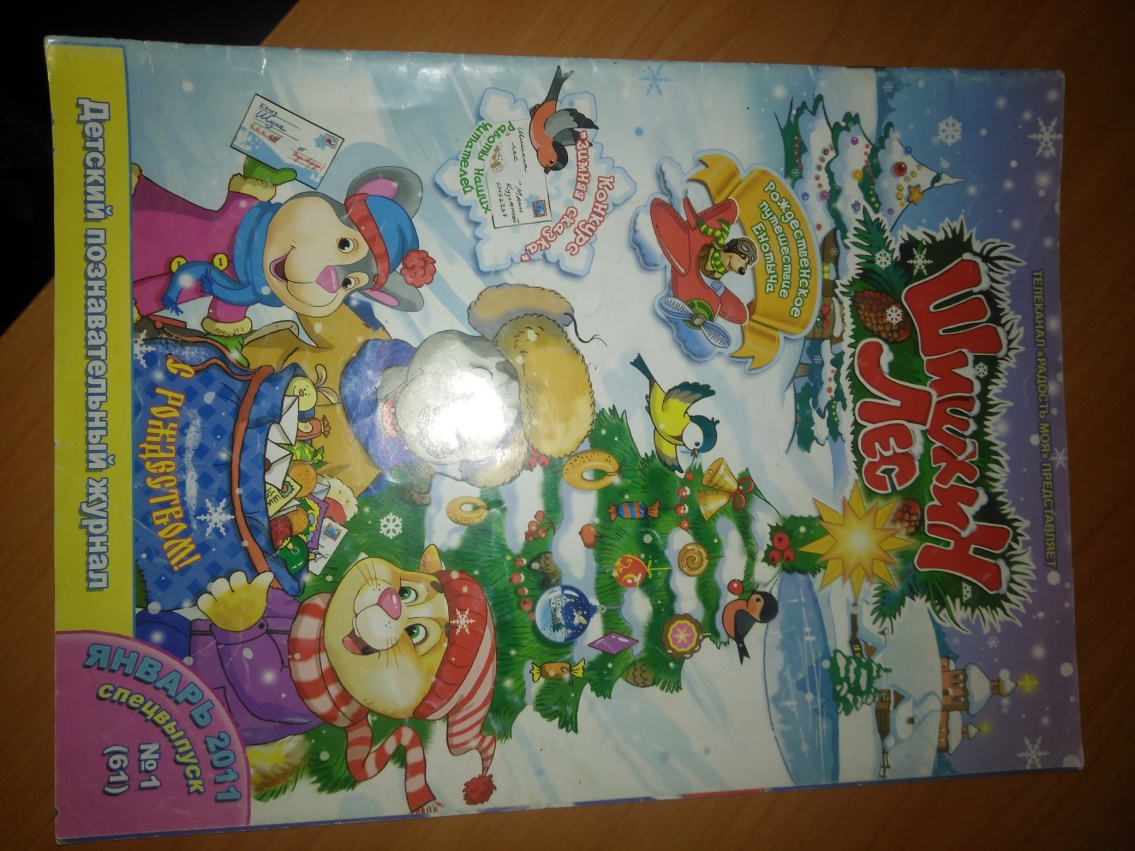 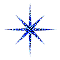 Вместе дружно рисовали, клеили, лепили…разные рисунки, поделки и газеты…
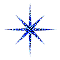 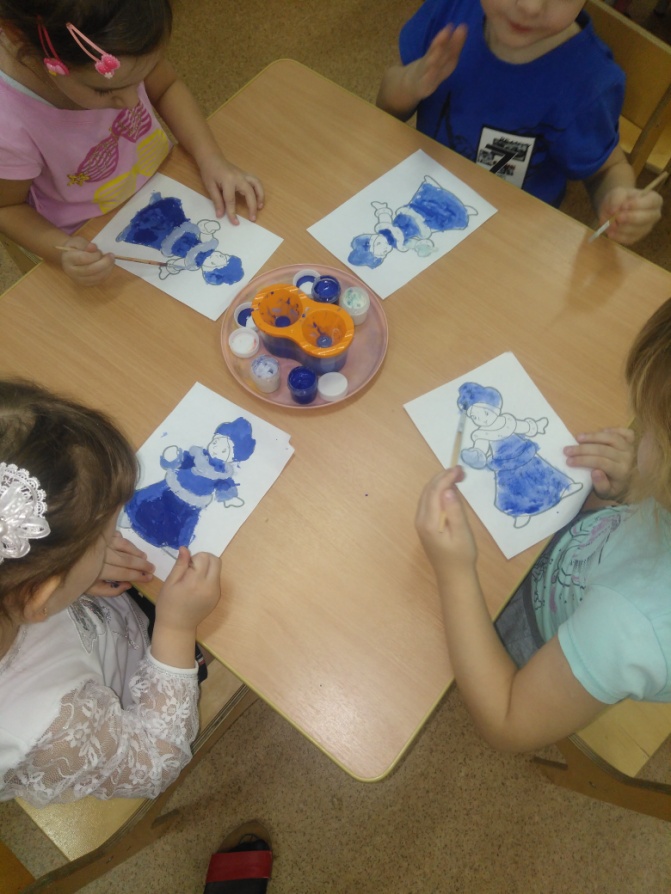 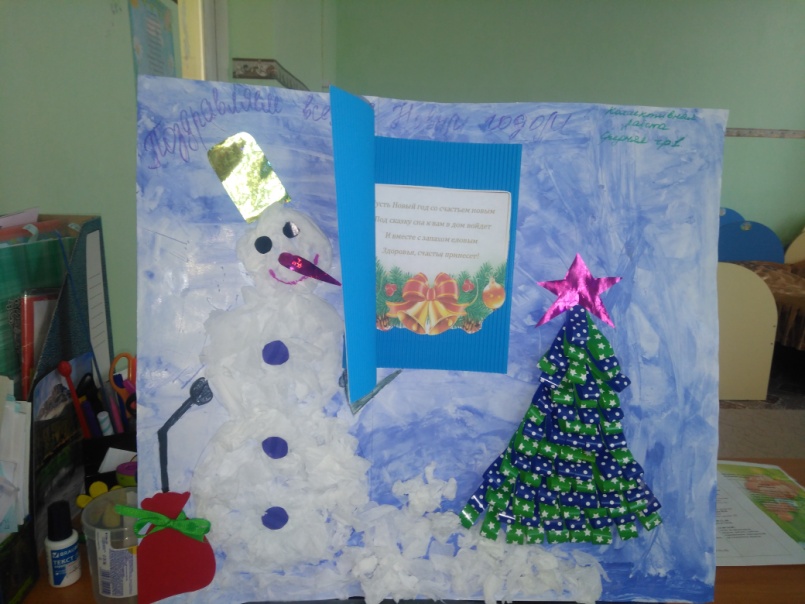 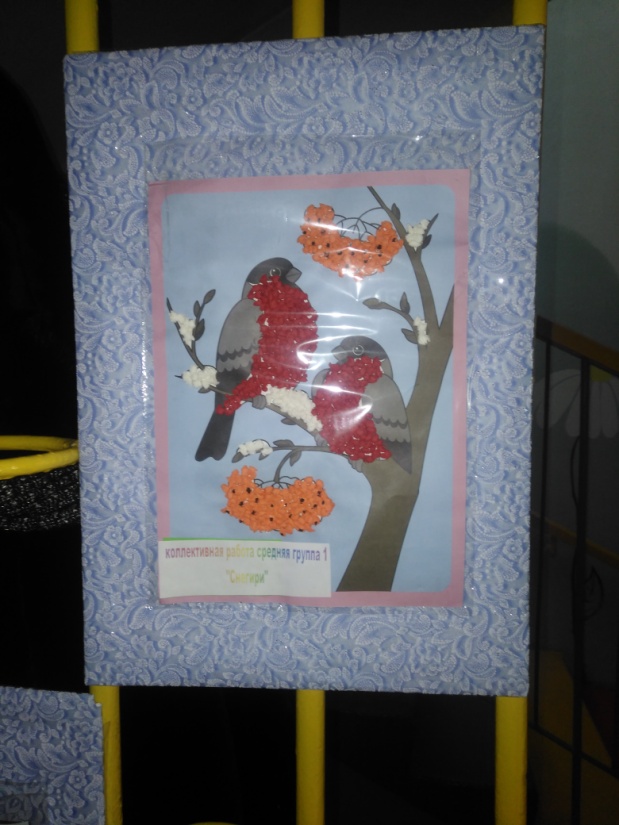 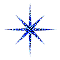 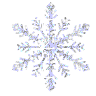 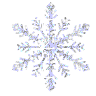 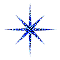 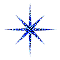 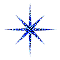 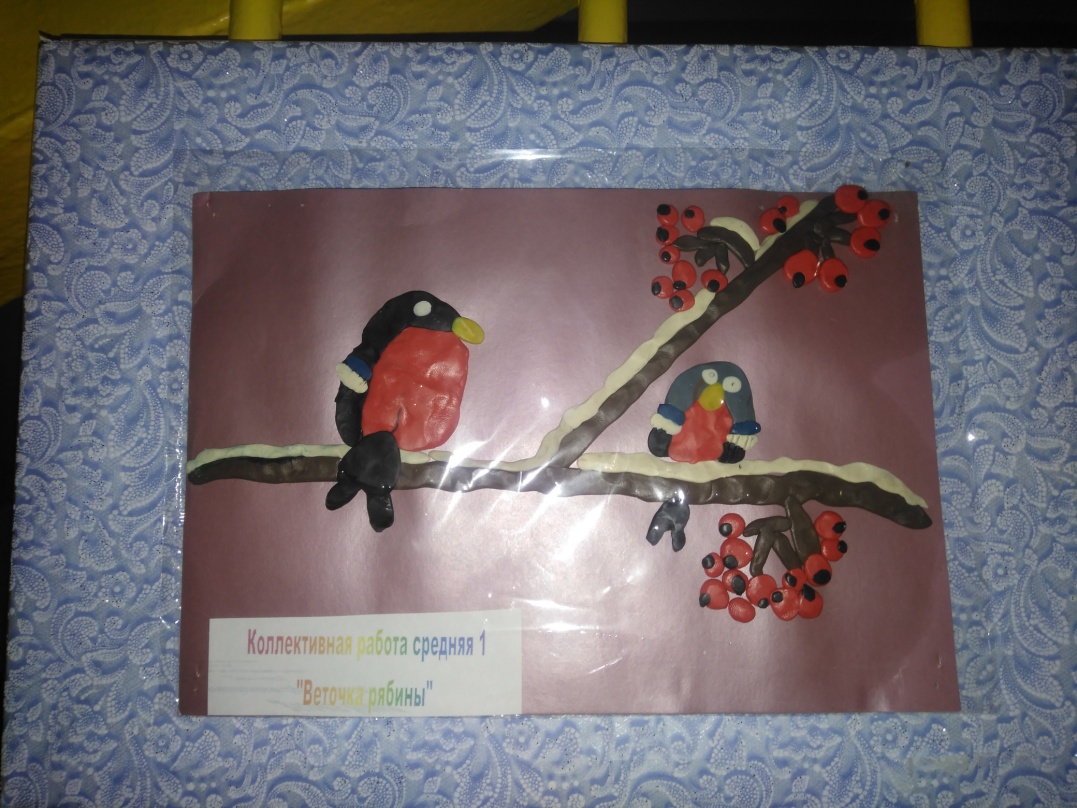 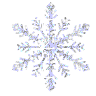 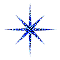 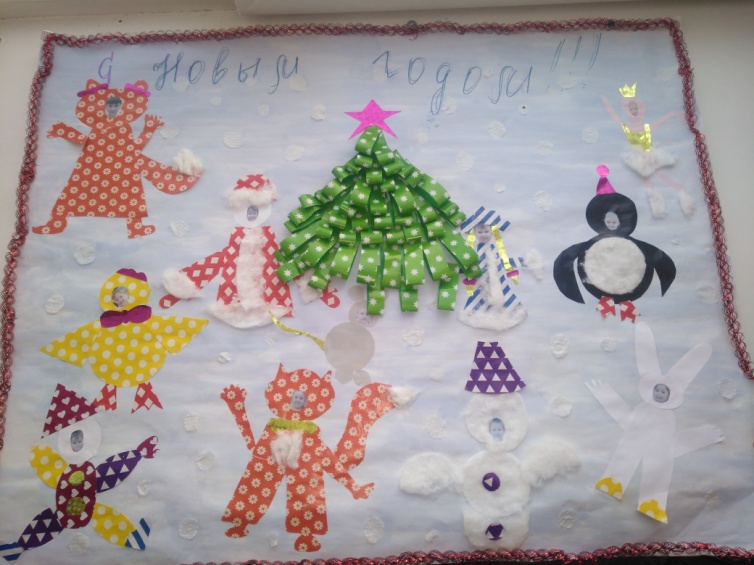 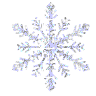 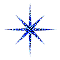 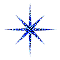 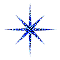 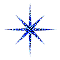 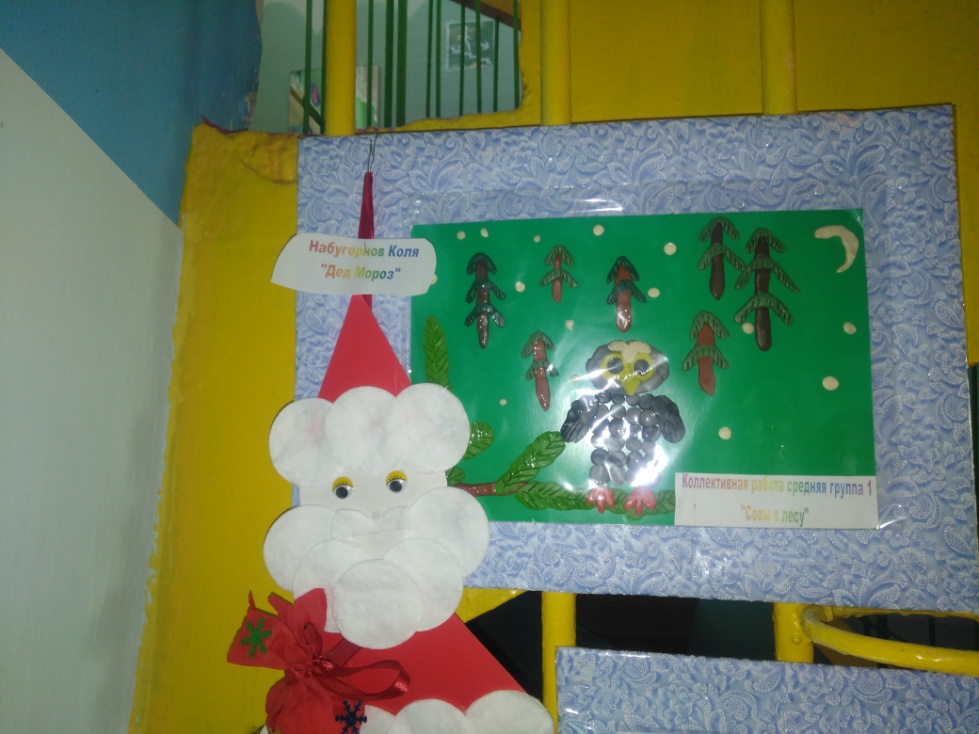 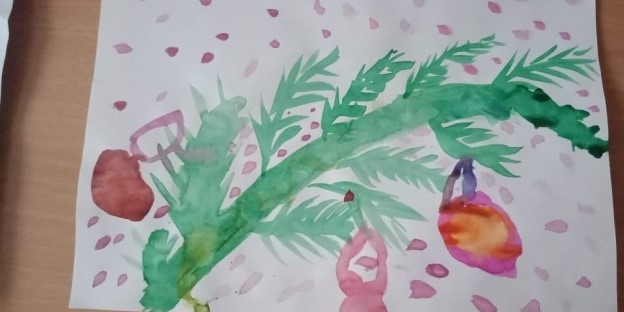 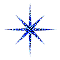 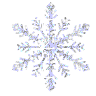 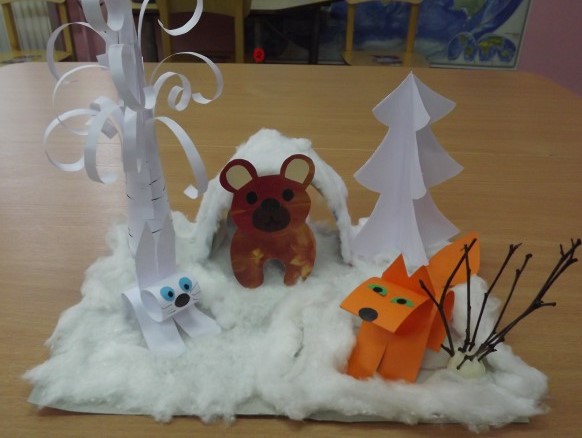 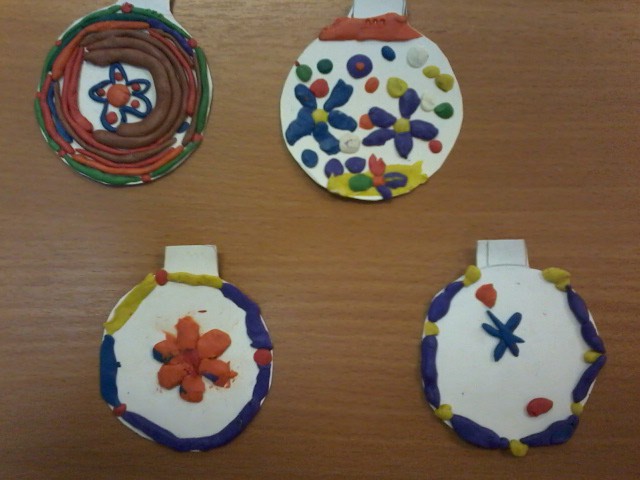 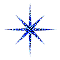 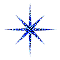 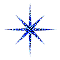 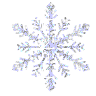 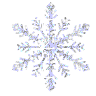 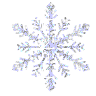 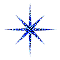 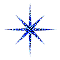 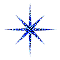 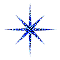 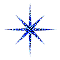 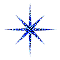 И про игры не забыли, много новых разучили …
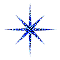 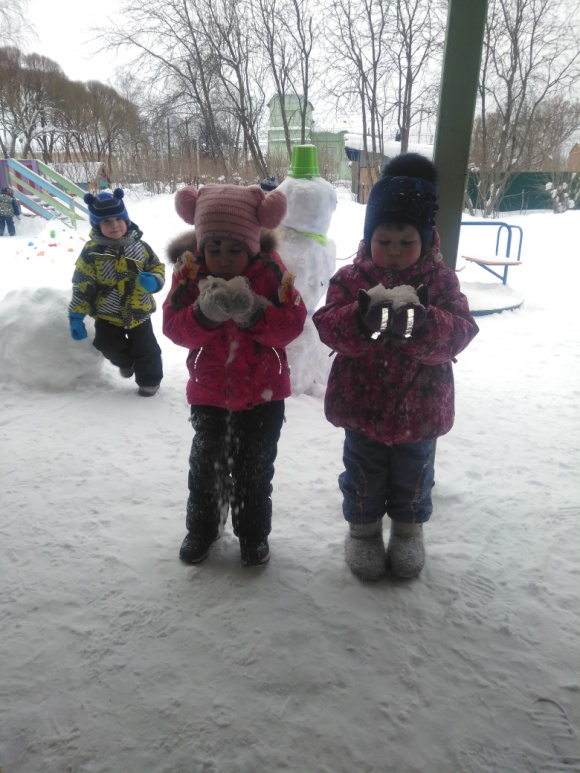 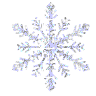 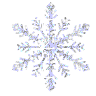 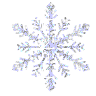 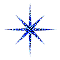 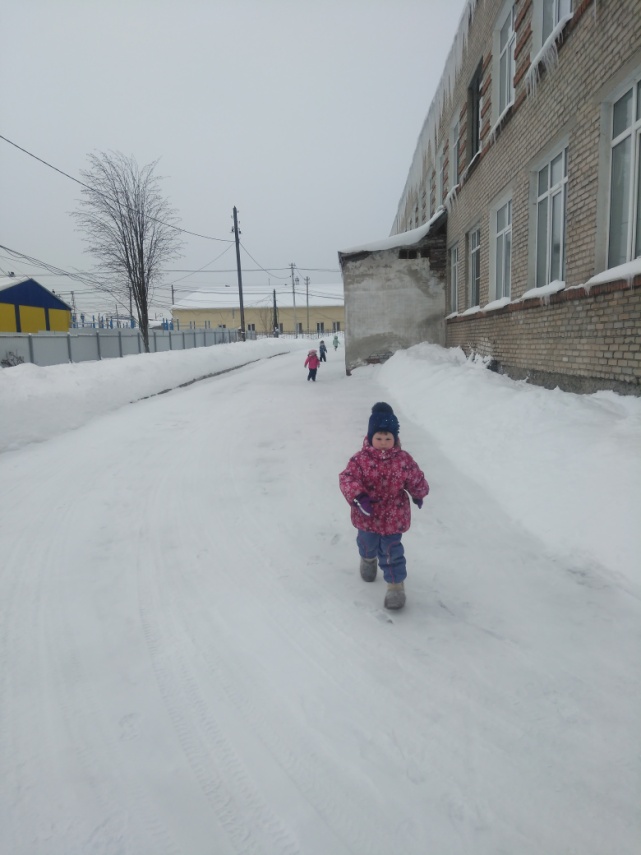 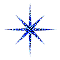 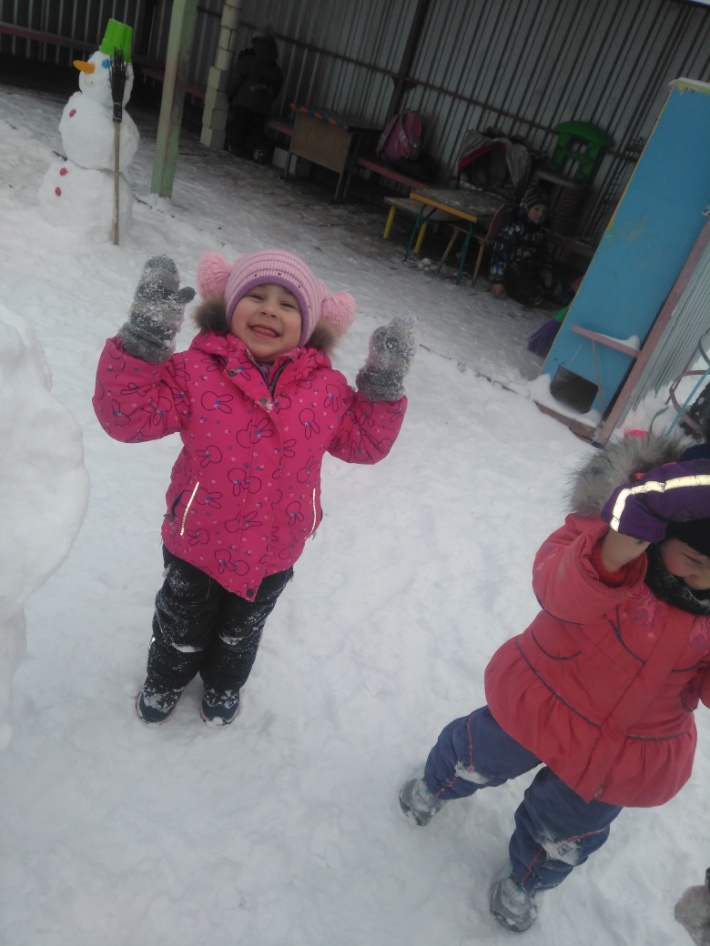 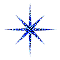 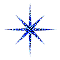 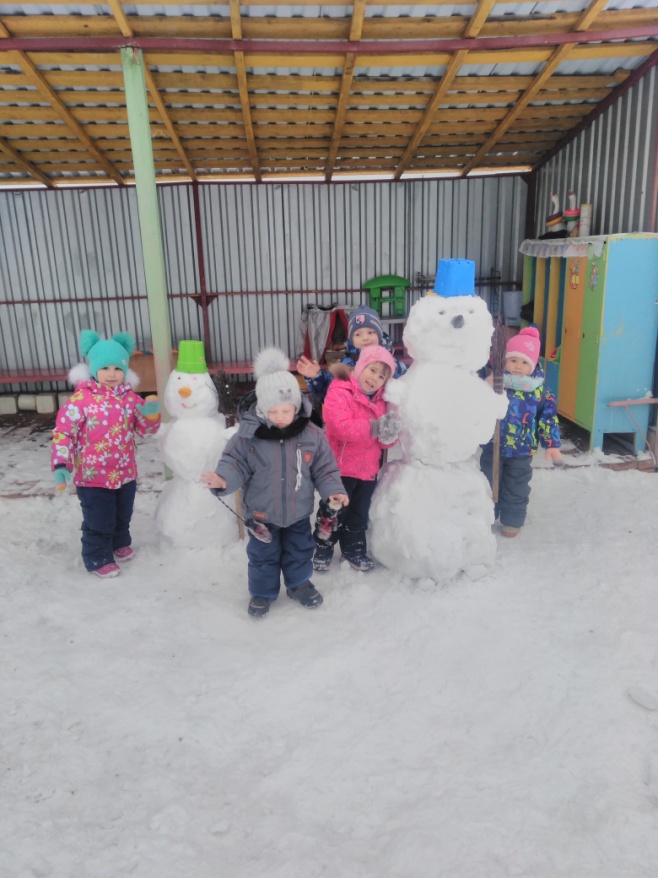 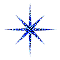 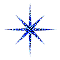 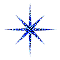 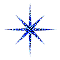 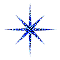 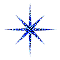 Учились стол мы накрывать, чтобы гостей  нам принимать…
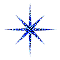 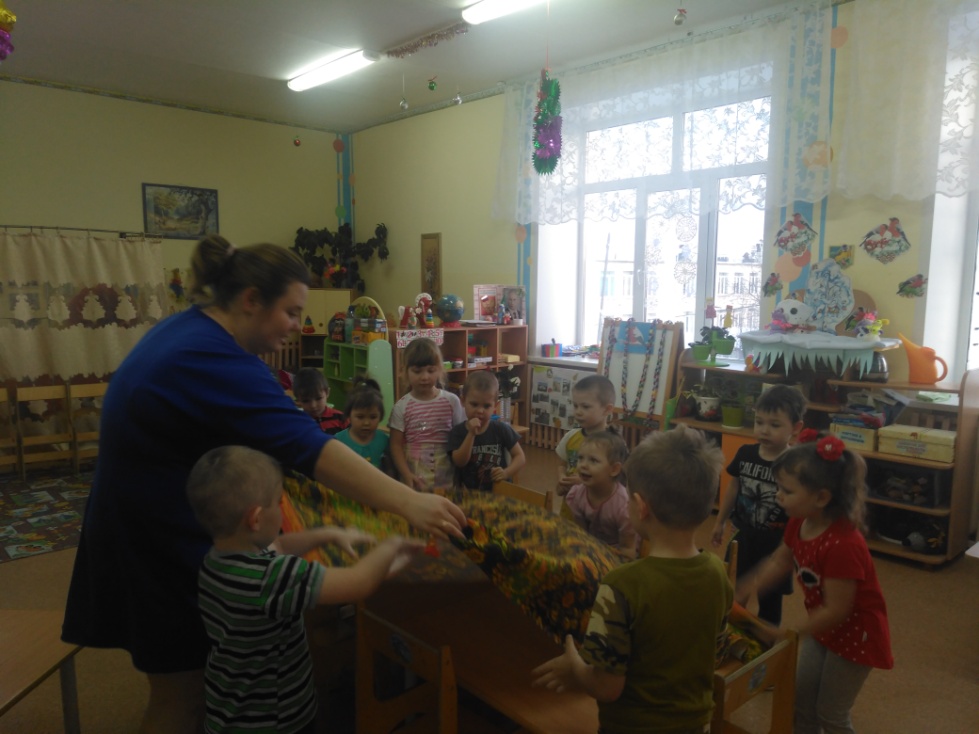 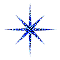 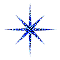 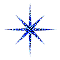 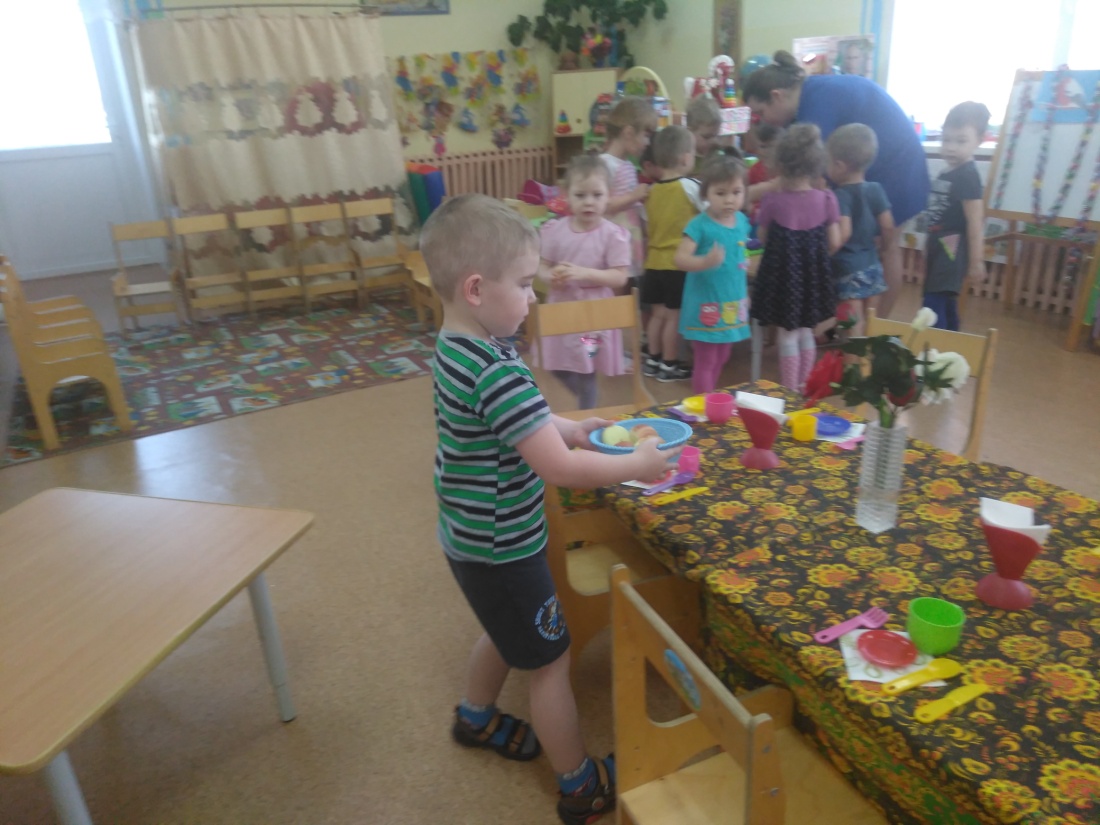 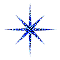 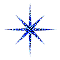 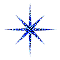 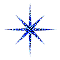 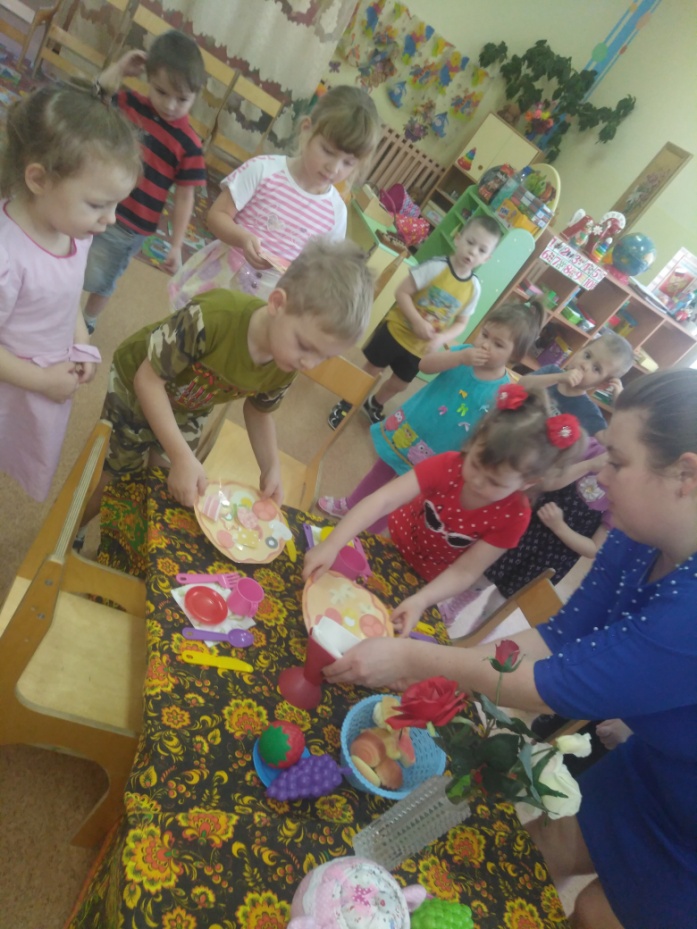 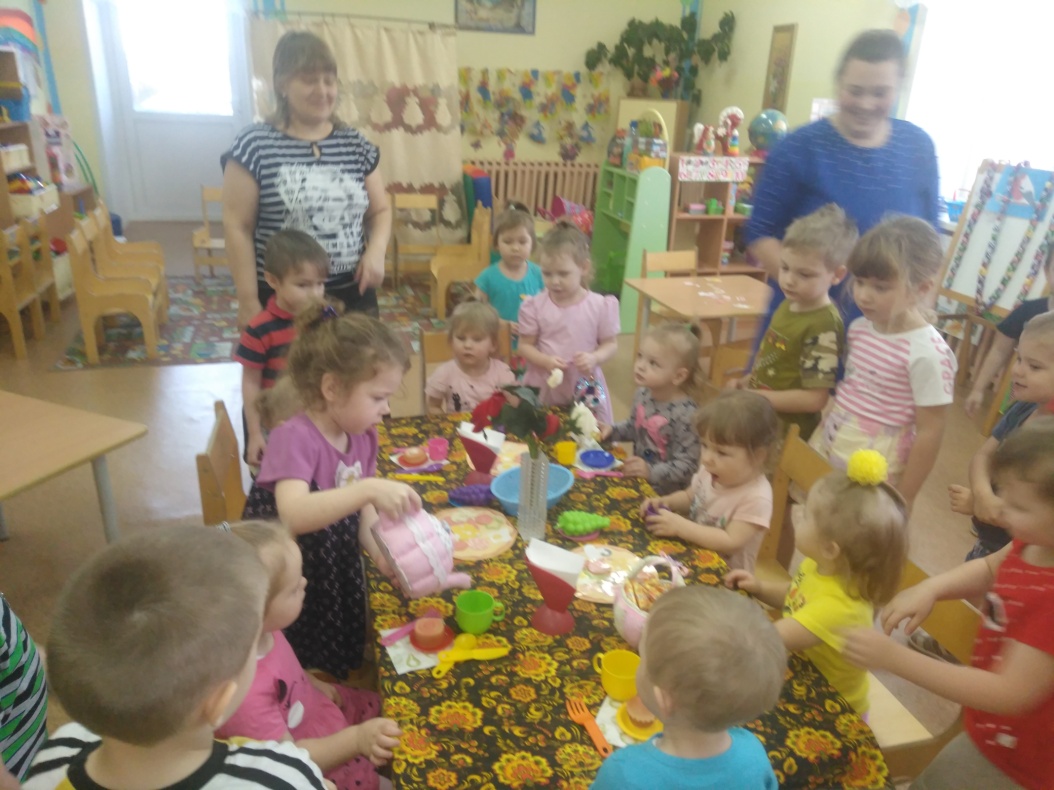 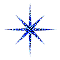 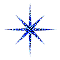 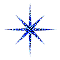 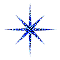 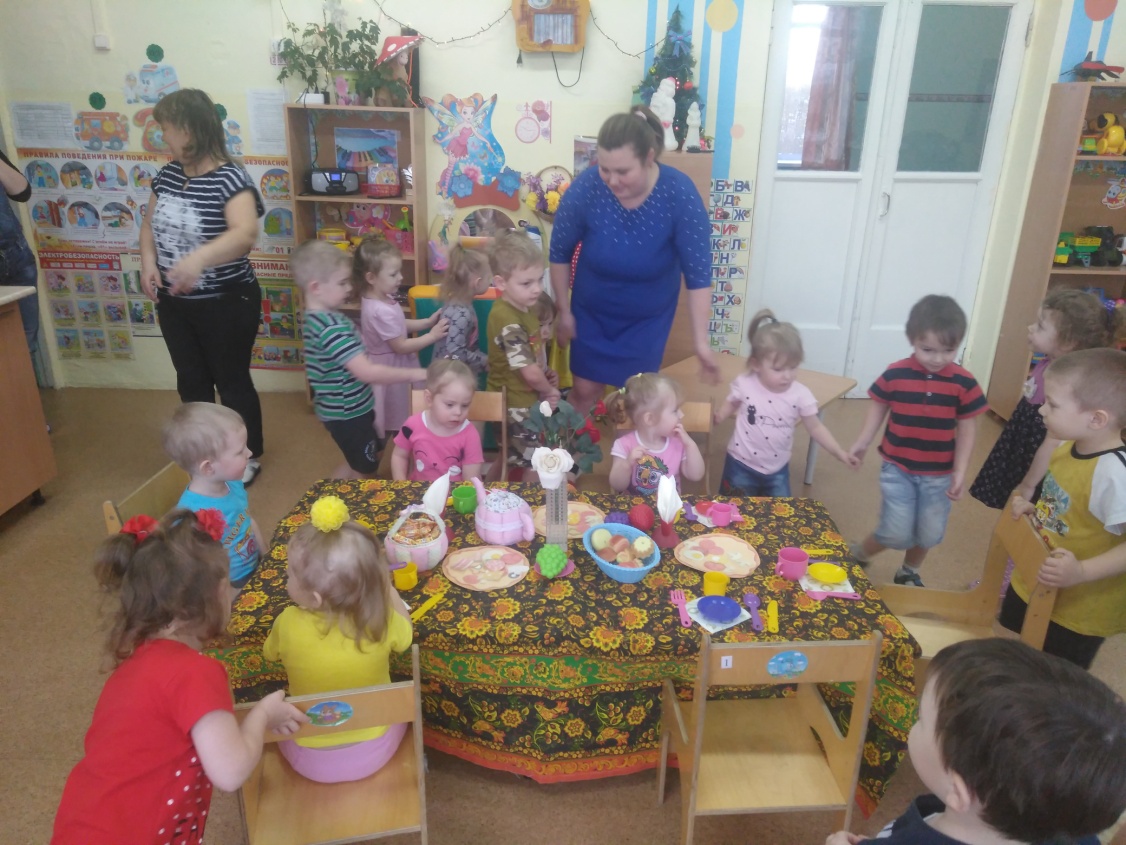 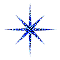 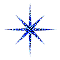 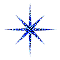 Вот и группу нашу празднично украсим, сделаем фонарики, гирлянды, шарики, елочку  поставим в праздничном наряде…
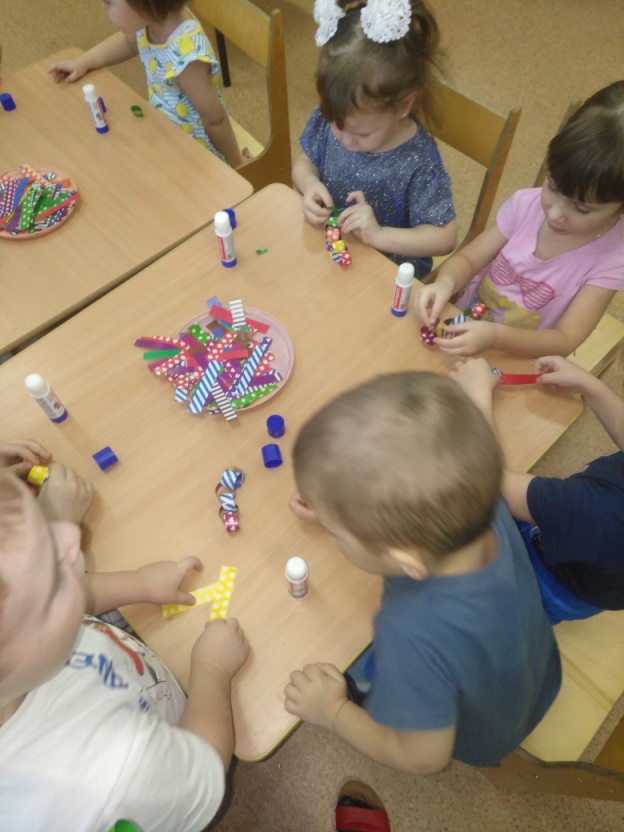 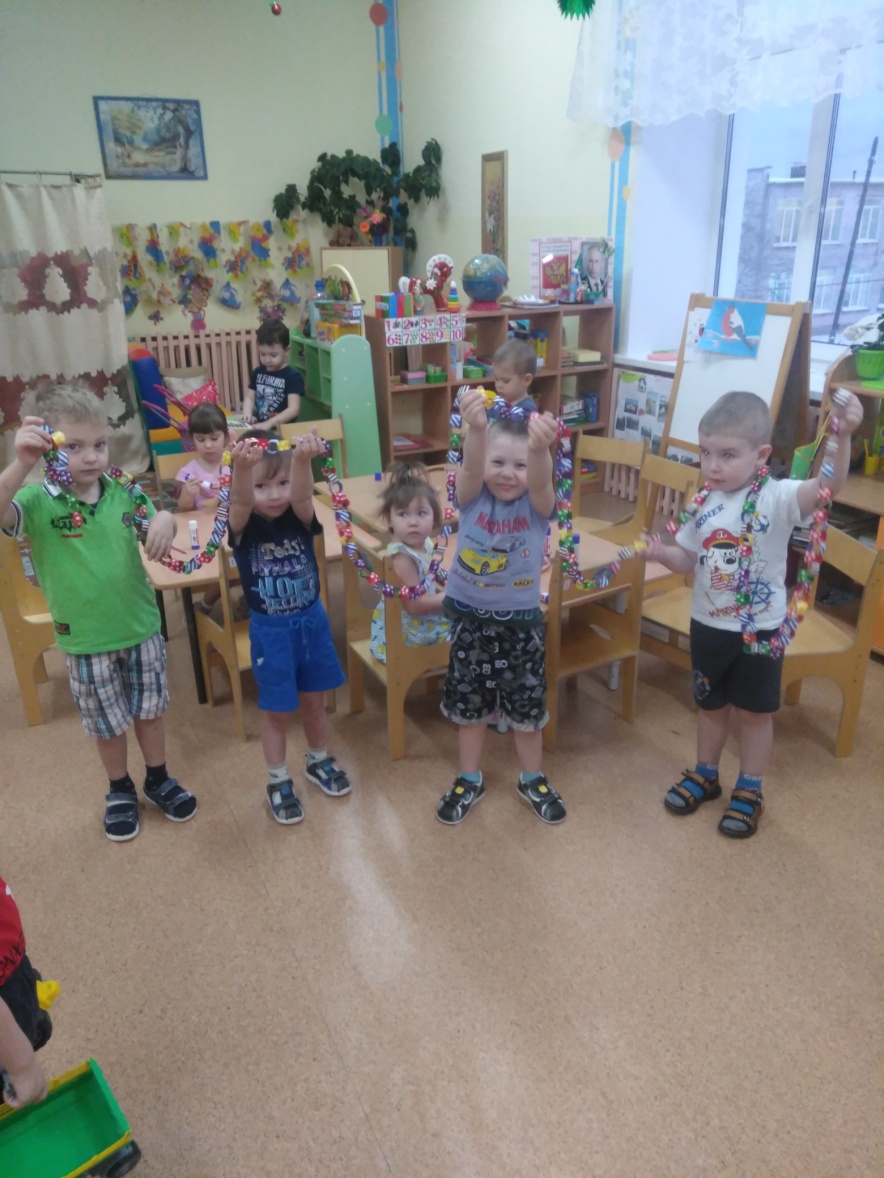 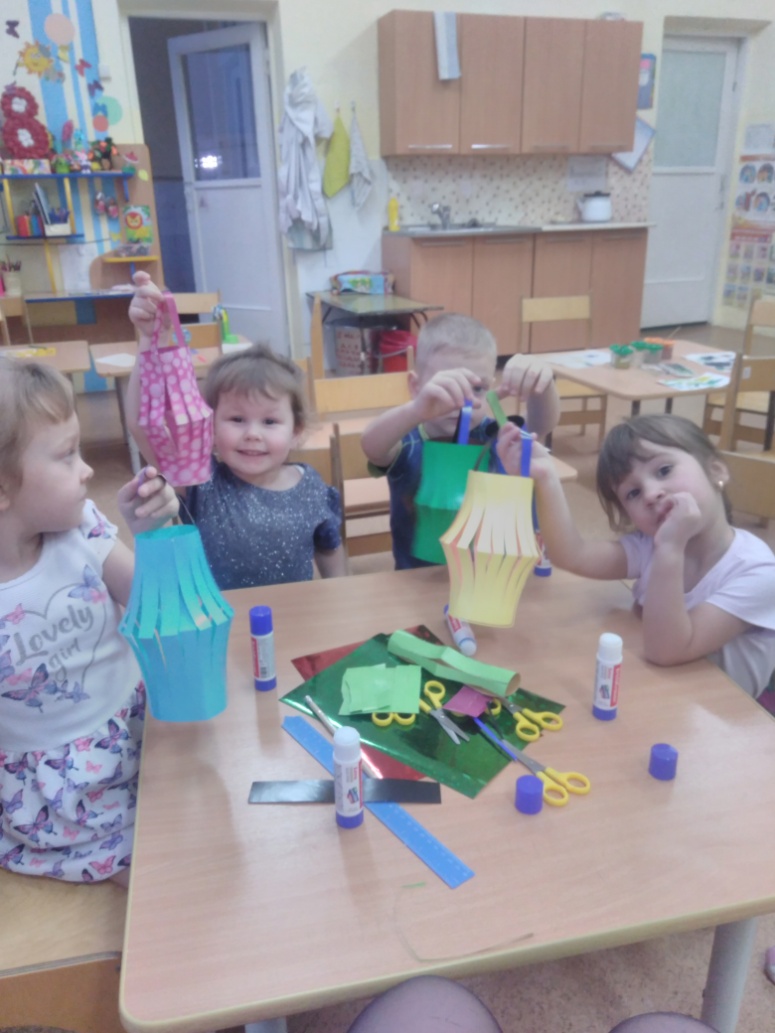 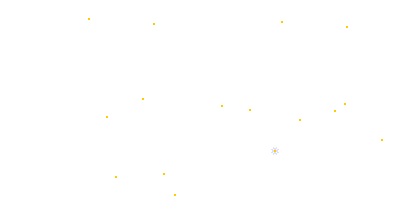 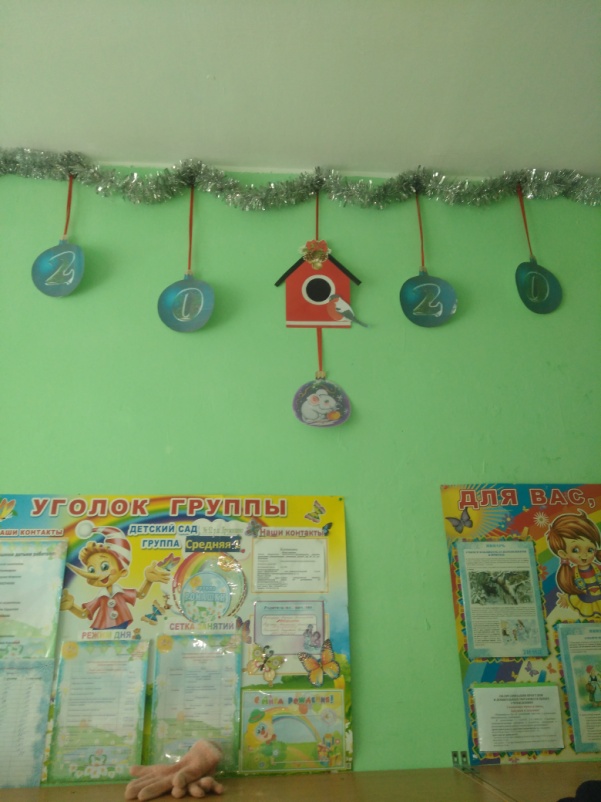 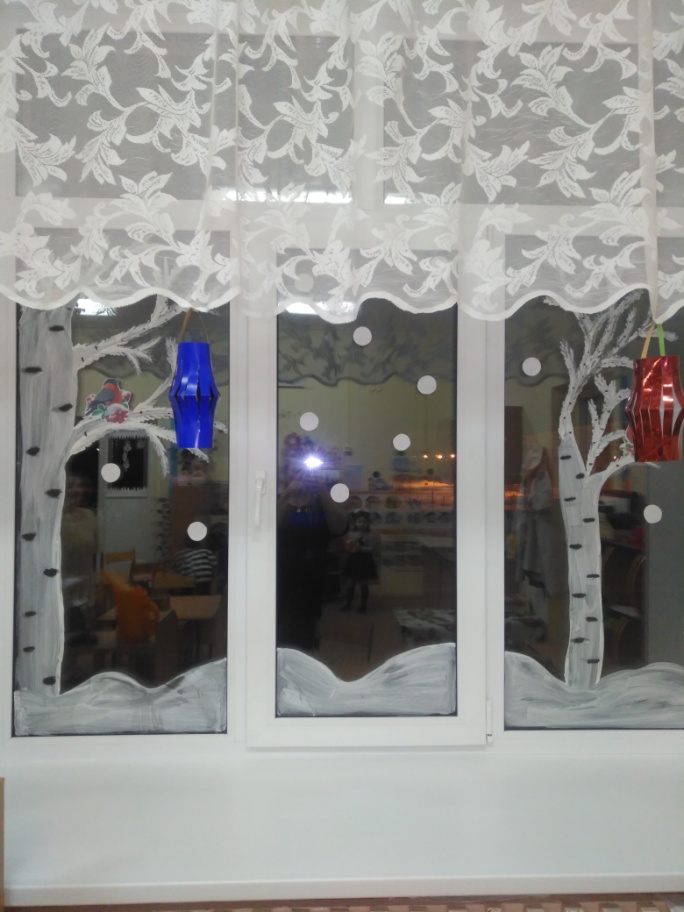 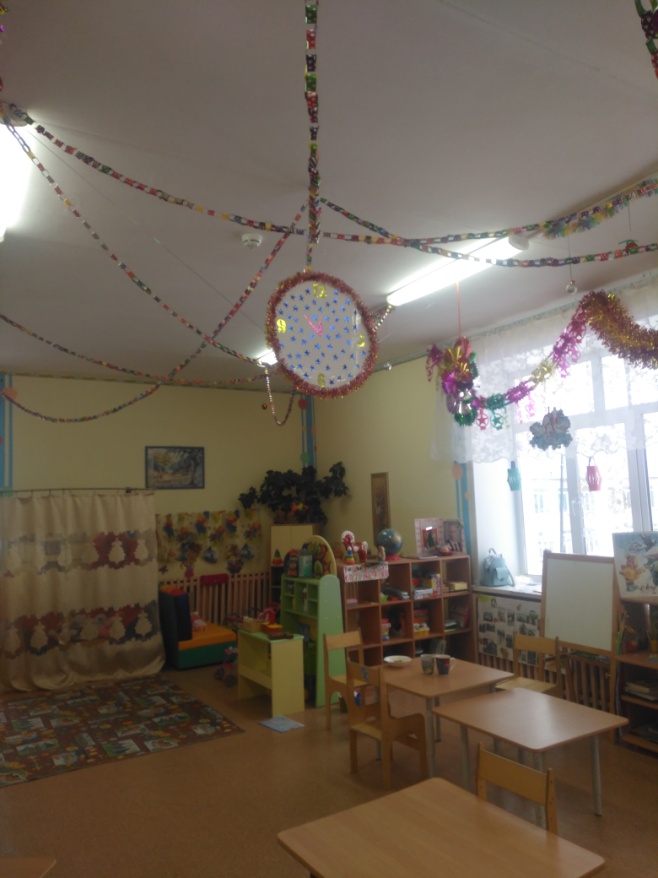 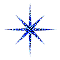 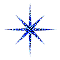 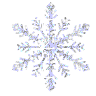 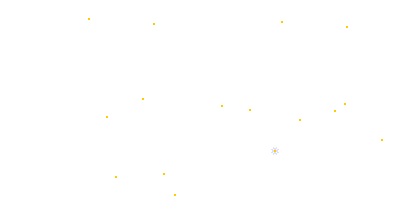 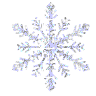 С Новым годом!Спасибо за внимание!
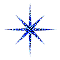 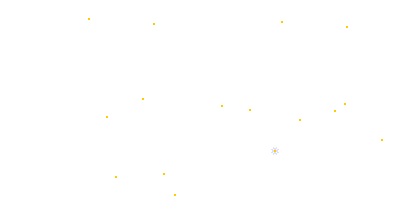 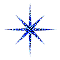 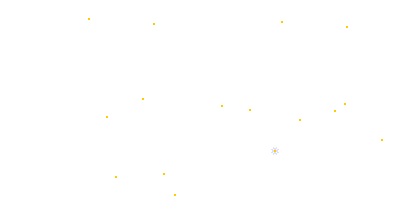 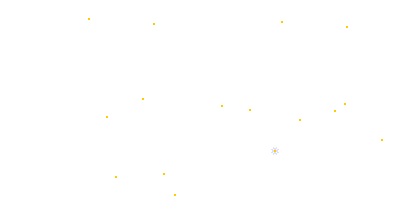 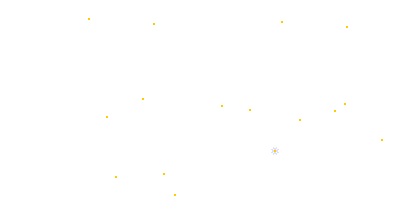 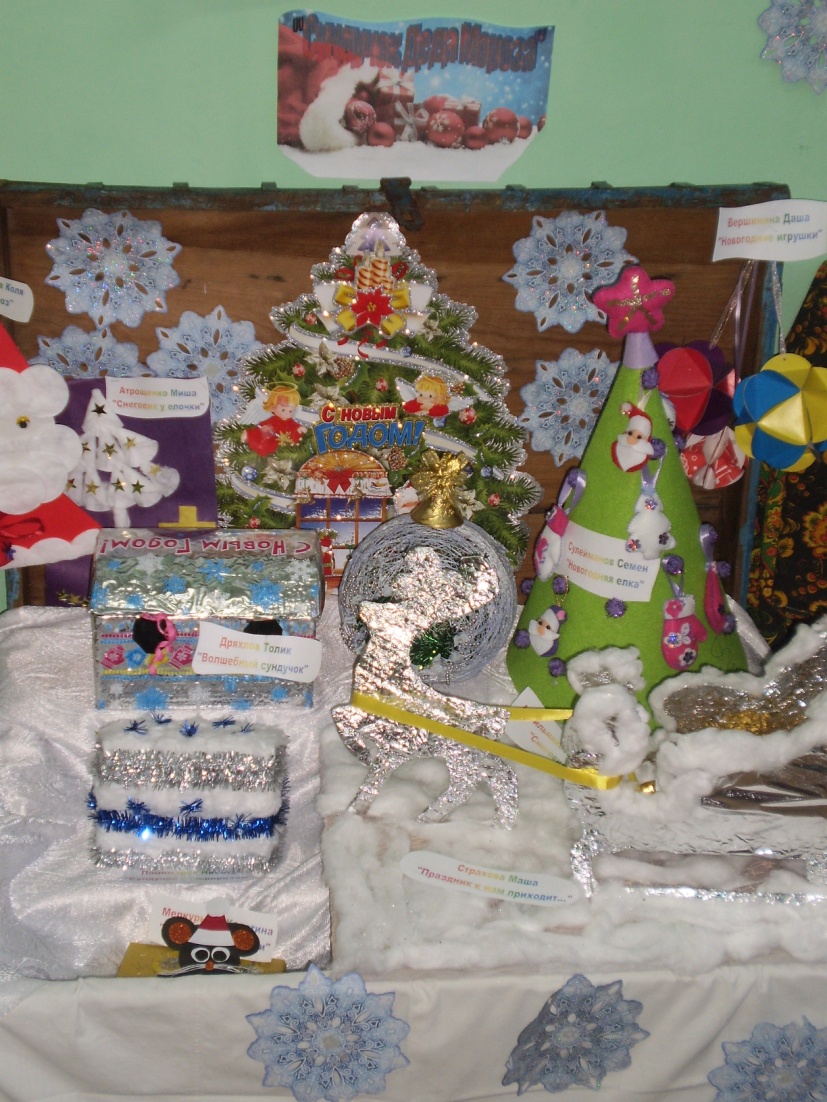 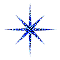 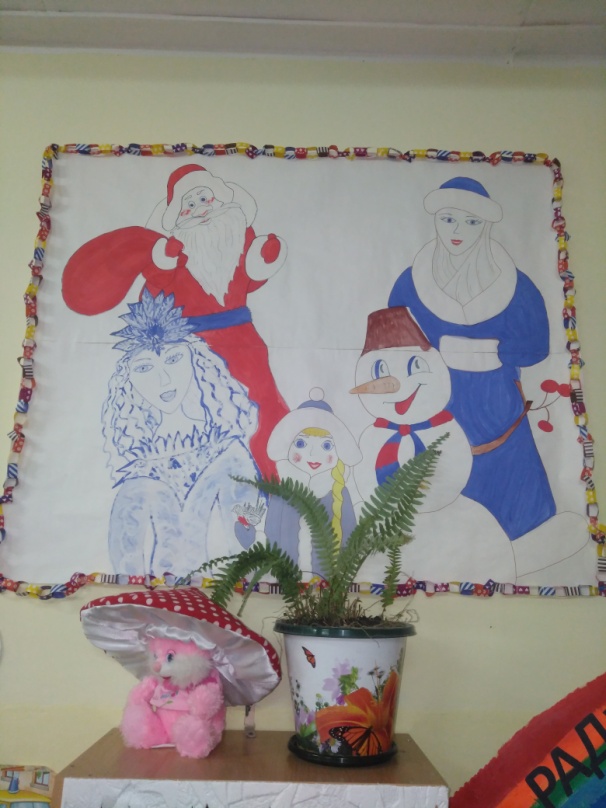 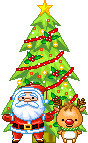 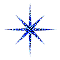 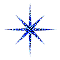 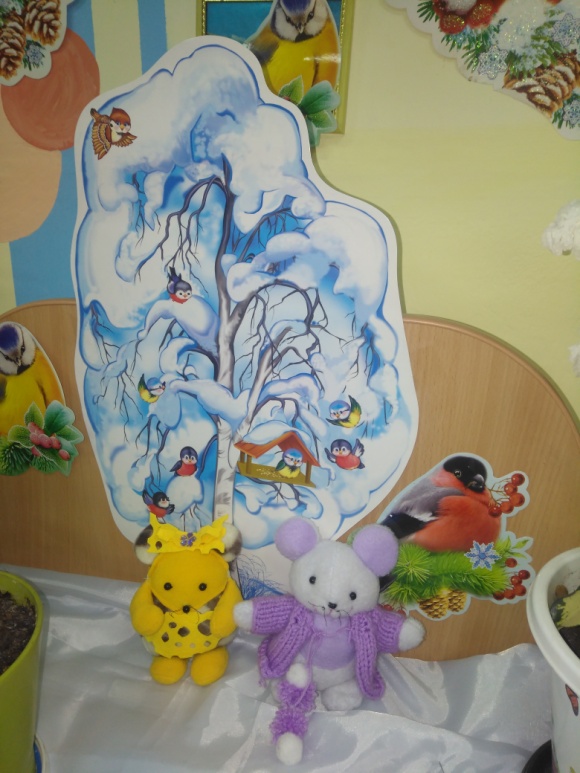 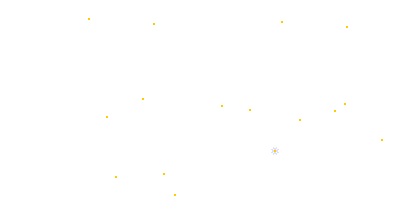 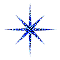 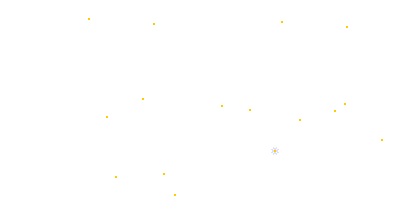 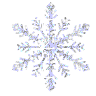 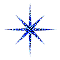 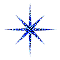 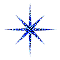 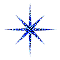 На участке нашем тоже Новый год….
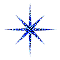 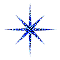 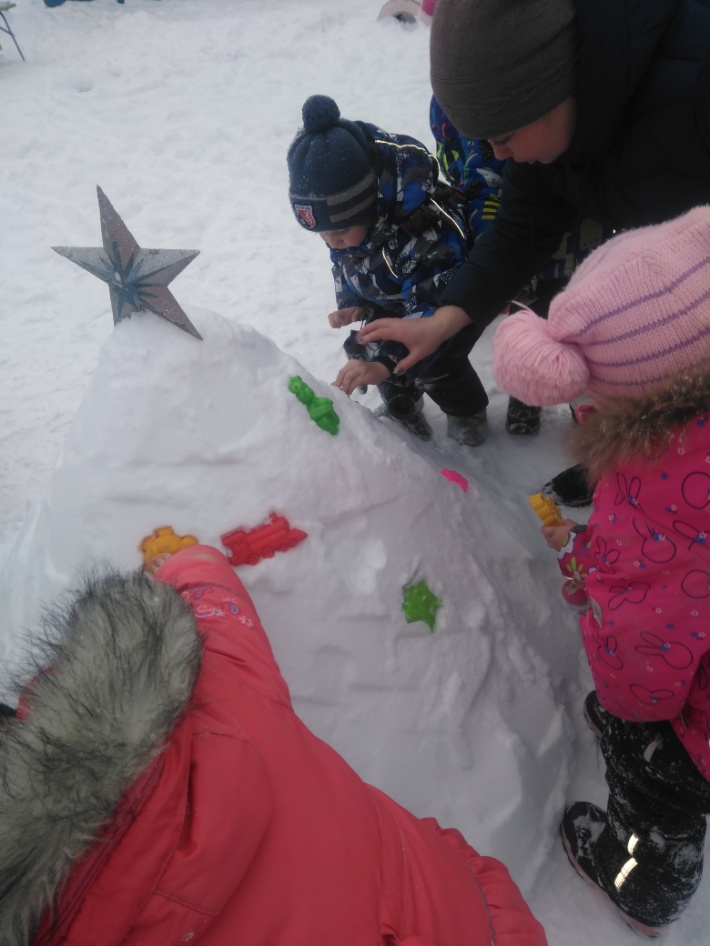 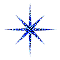 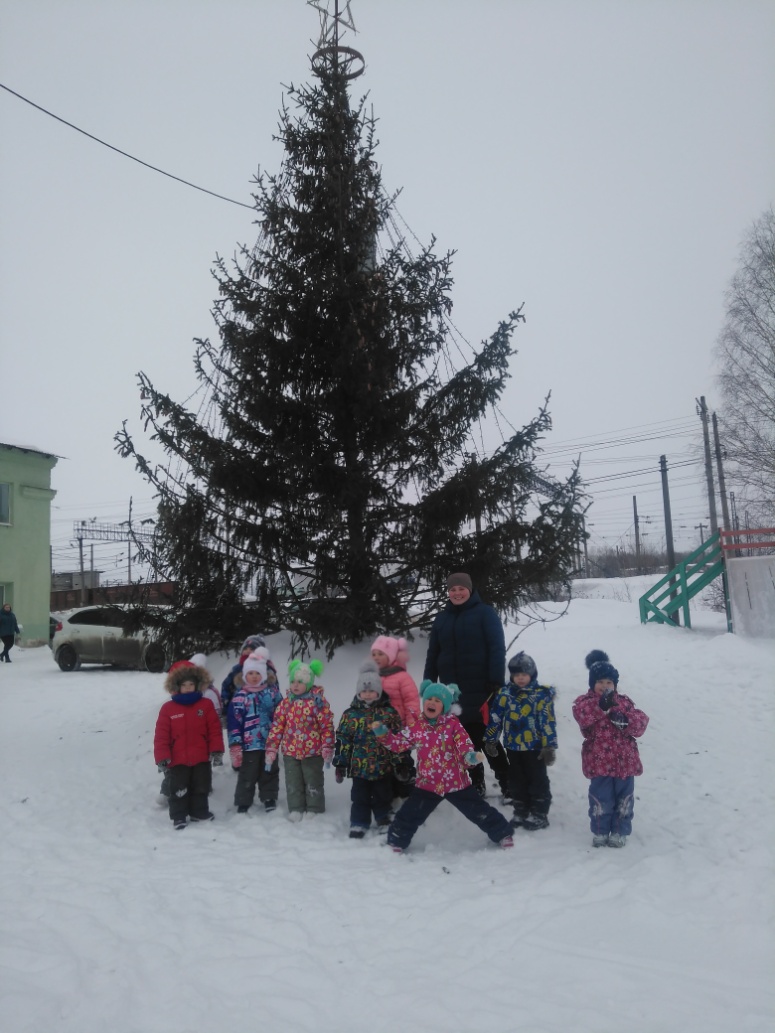 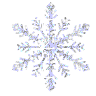 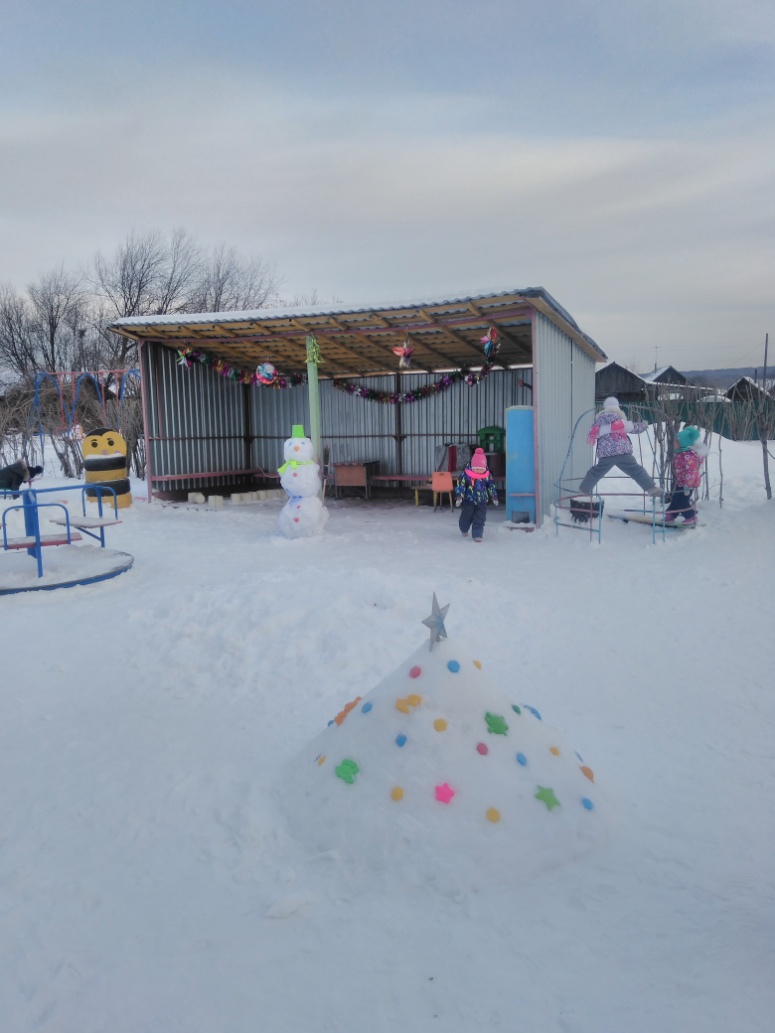 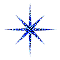 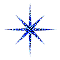 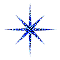 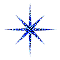 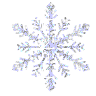 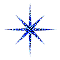 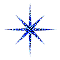 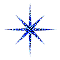 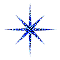 “Что за праздник – Новый год”.
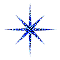 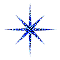 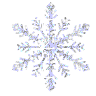 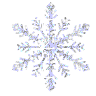 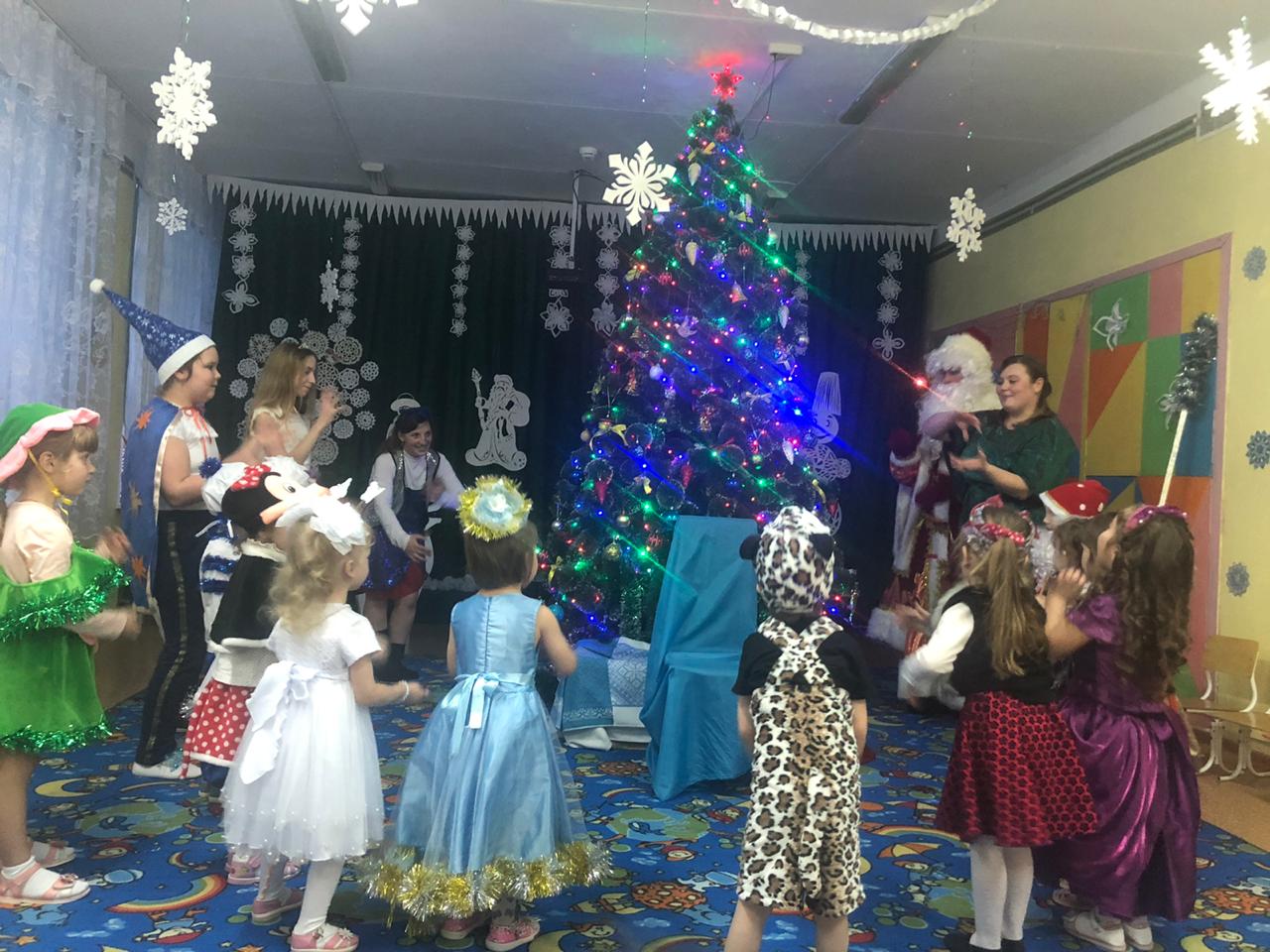 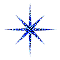 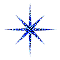 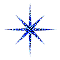 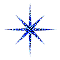 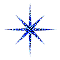 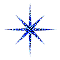 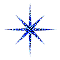 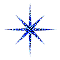 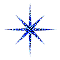 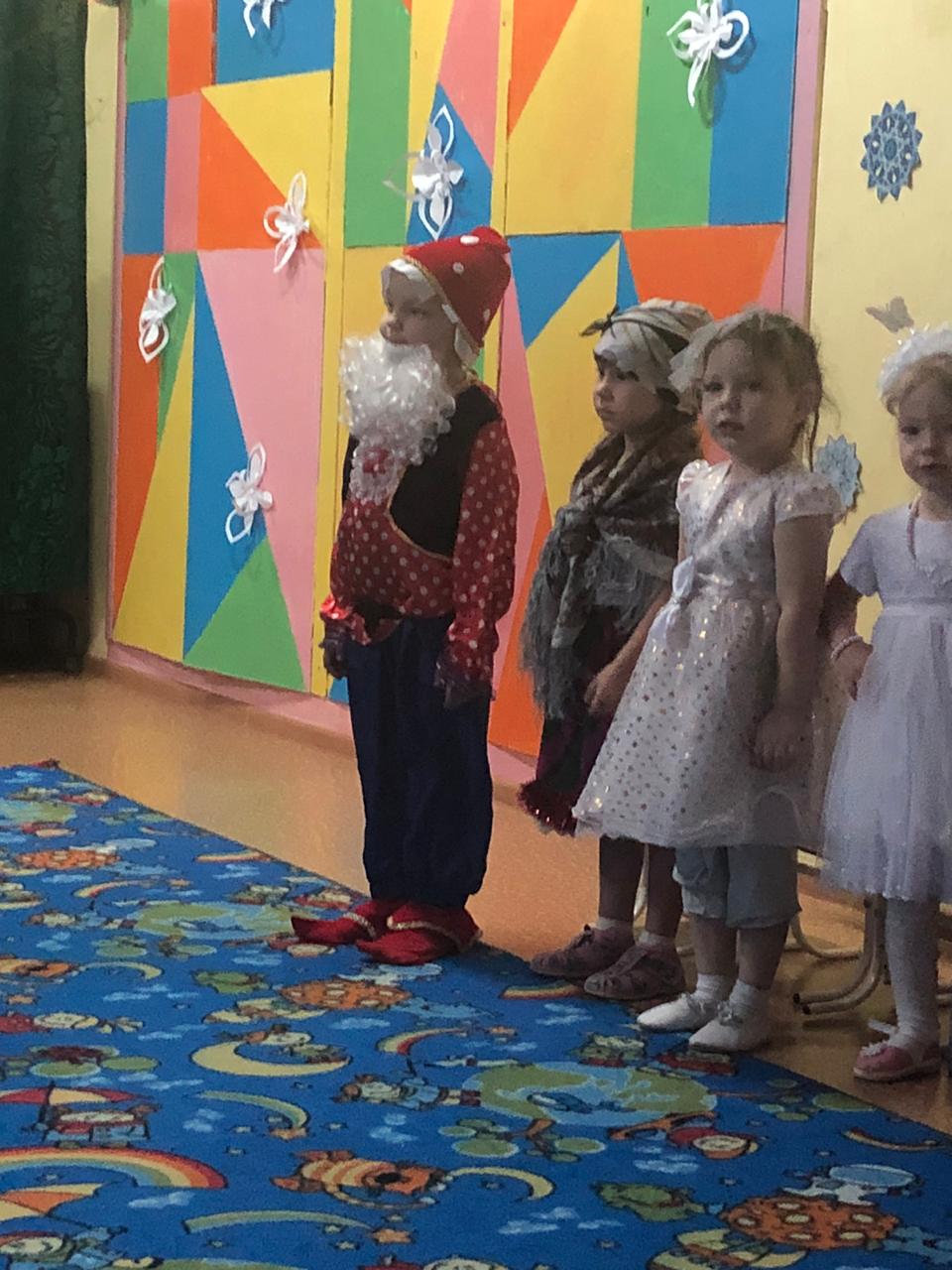 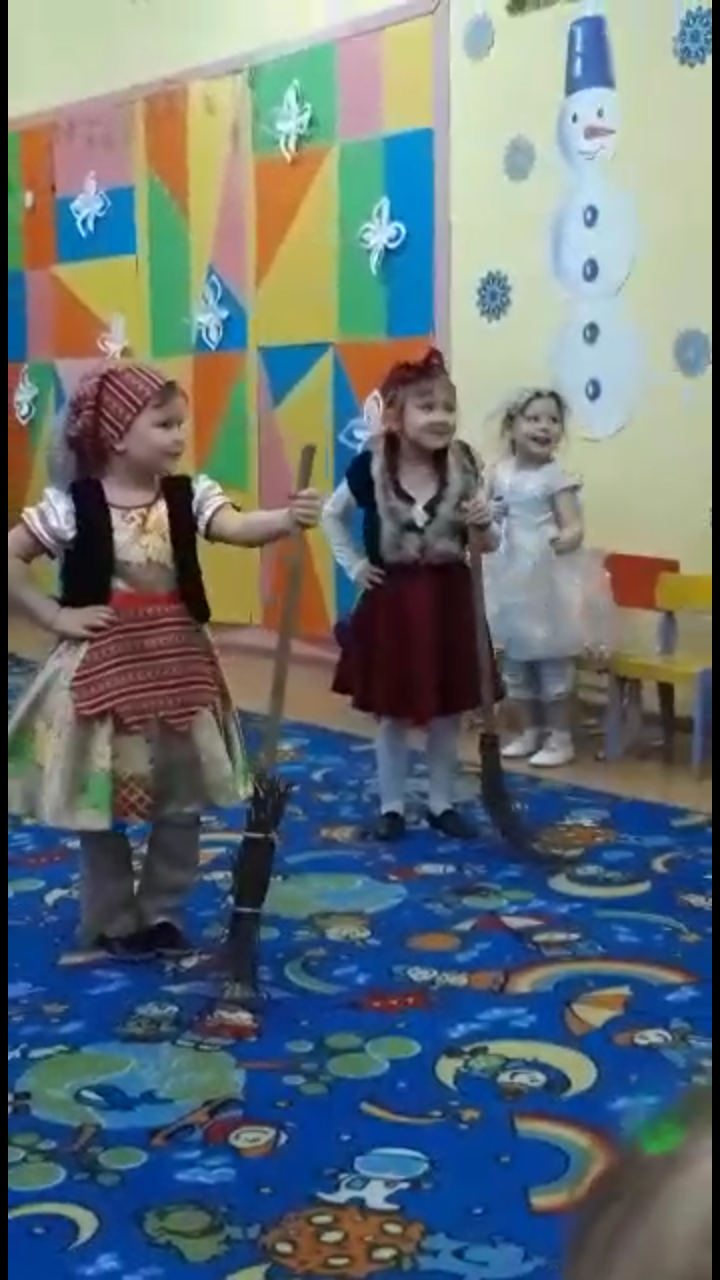 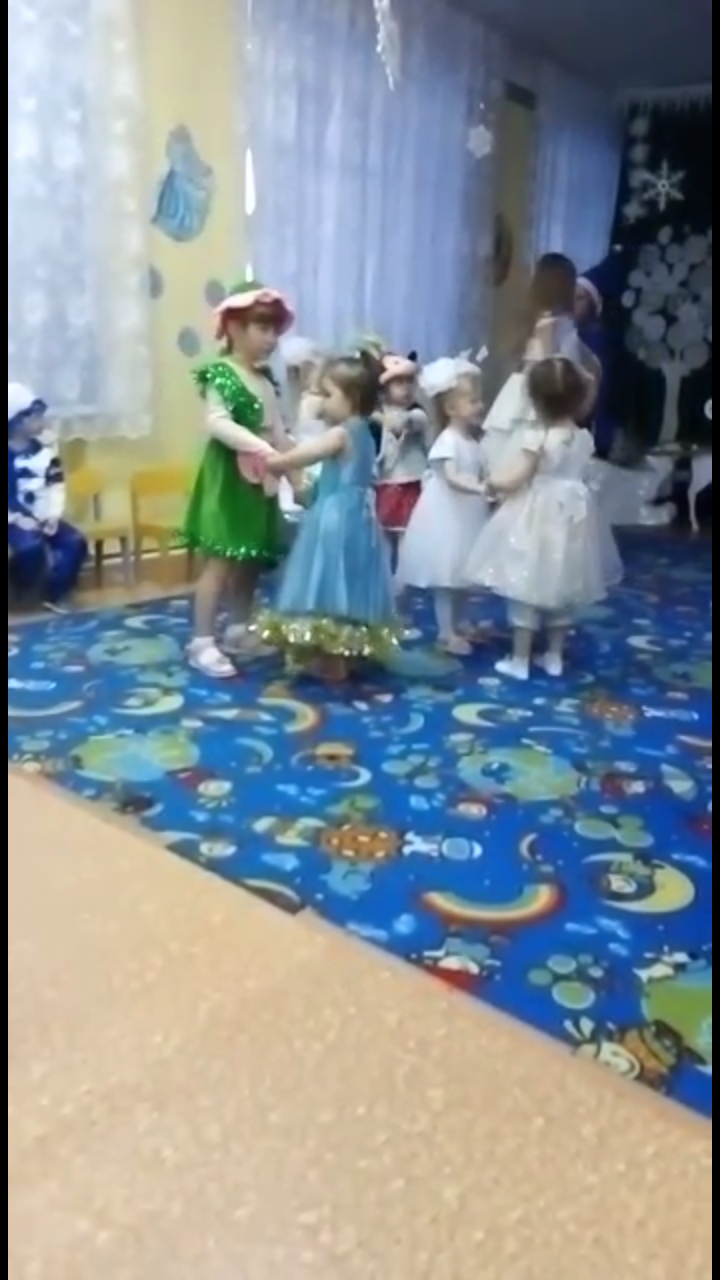 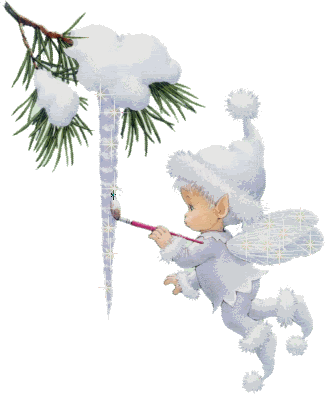 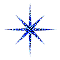 Результат: 
 В процессе бесед, рассматривании иллюстраций, чтении стихов и т.д. расширились знания и представления детей о празднике Новый год, об обычаях встречи новогоднего праздника.
Раскрылись возможности и творческие способности детей через разнообразные виды детской деятельности.
Отлично проведен  новогодний праздник.
Родители активно вовлечены в совместную с детьми познавательно-творческую деятельность; укреплены семейные связи.
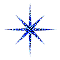 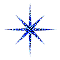 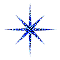 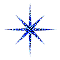 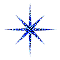 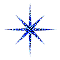 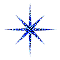 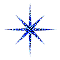 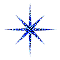 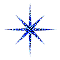 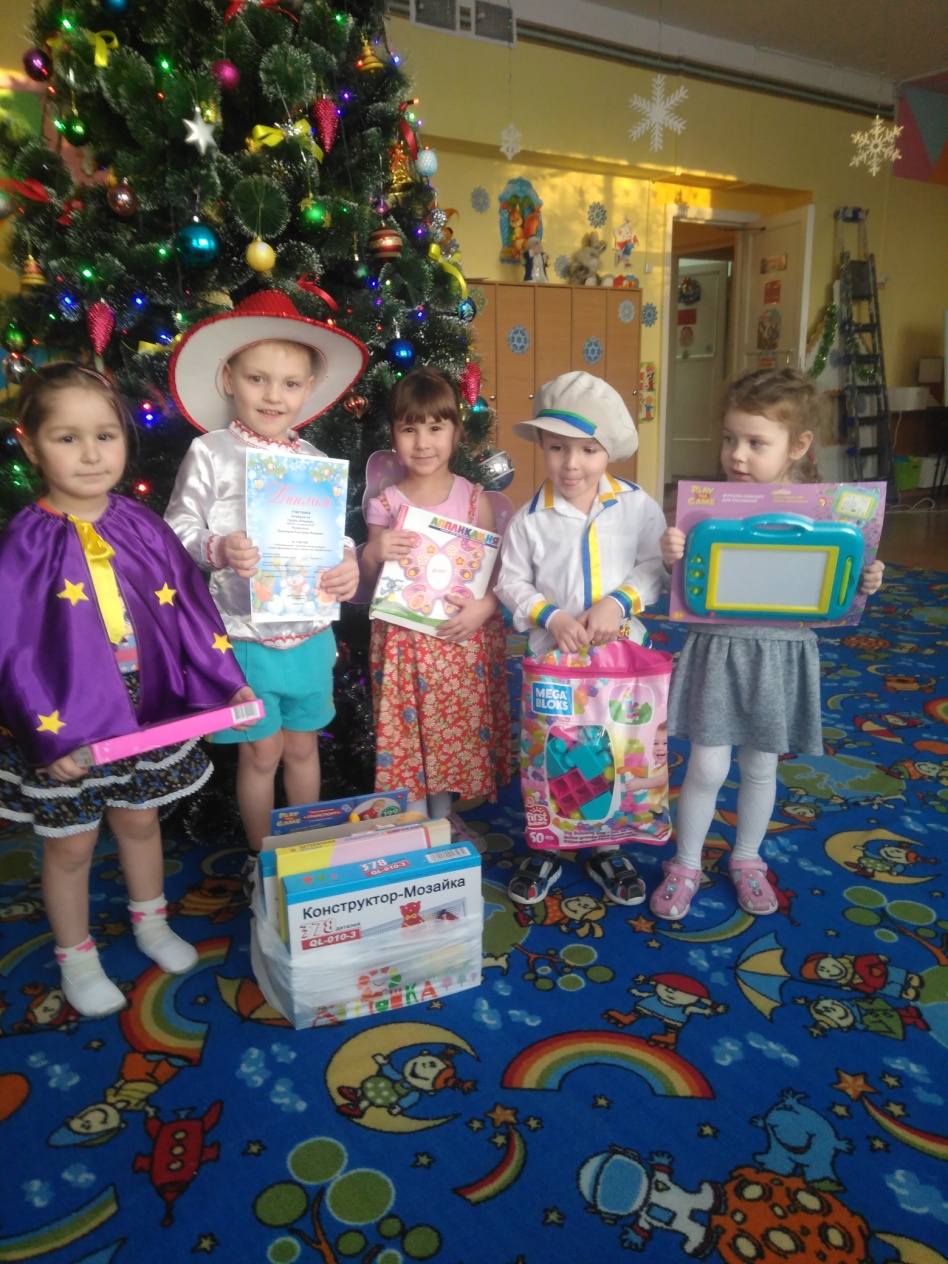 С новым 
Годом вас дорогие друзья!!!